Welcome to the B. C. Rain High School Library
Library Hours
7:00 a.m. – 2:30p.m.- Monday - Friday
Students can 
		Checkout books
		Study
		Read
		Work on homework
		Research
Expected Behavior in the Library
Conduct yourself in a way that contributes to an atmosphere conducive to learning.
Talk quietly.
Do not eat or drink in the library or lab.
Do not use your cell phone.
Expected Behavior in the Library
Clean up after yourself.
Push your chair in before you leave.
Throw away any trash you have made.
Make sure that you do not write on tables or chairs.
If you are asked to leave, do so quietly-
(without argument or disruption!!)
Library Procedures
You must always have a pass from your teacher to use the library.
Always sign the guest log when you use the library.
You may return a book or checkout a book quickly between classes.
Late passes will not be given.
Computers
We have 21 computers available for your use in the library.
You will login with your username and password.
Computers are for school work only.
To access your school email account, visit B.C. Rain’s website and click on the Student Email Clipart Icon on the Right side of the screen.  Use your username and password to login.
Fiction
Fiction books are shelved in alphabetical order by the author’s last name.
Fic

Col
Fic

Mye
Non Fiction
Non Fiction books are shelved by their Dewey Decimal Number and then by the author’s last name.
616.1

Gre
122

Wes
Dewey Decimal System
0-99 General Works (encyclopedias, magazines, almanacs)
100-199 Philosophy and Psychology
200-299 Religion and Mythology
300-399 Social Science
400-499 Language 
500-599 Math and Science
600-699 Medicine and Technology
700-799 Arts and Entertainment
800-899 Literature
900-999 History and Geography
Biographies
Biographies are a subgroup of  Non Fiction.
They use the numbers 92 and 921 and are alphabetized by the person’s last name that the book is about.
92

Kin
92

Was
Search Engine- DESTINY
Find the DESTINY Icon on the computer.
Click Catalog
Type in the information you are looking for.
Search.
Use the signs to help find the book or ask for help.
Checking Out A Book
*You can check out 3 books at a time.
*You do not need a library card.
*You can keep the books for 2 weeks at a time.
*Make sure you take care of and return your book on time.
*Please do not try to put a book back on the shelf after removing it, unless you have used a shelf marker.  Place it in the Return Bin.
Returning a Book
When you are finished with your books, please return them to the library and place them in the return bin.
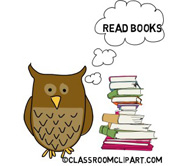 In Conclusion
Always have a pass!
Follow Procedures and Rules!
Use Destiny!
Learn something New!
Ask for Help !